Illness Prevention
Dumbbell and Free Weight Areas
Weights are among the most handled items in a fitness center

Carry risk for common cold, influenza and gastrointestinal infections
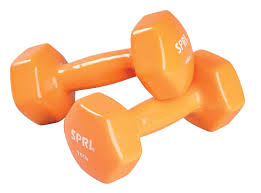 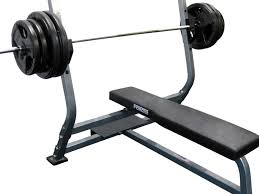 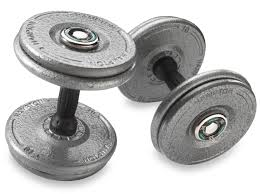 Cardiovascular Area
Handles and buttons are most common areas to hold germs

Don’t use your hands to wipe away sweat, use a towel instead
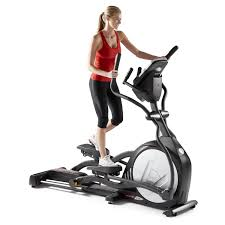 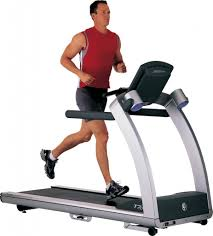 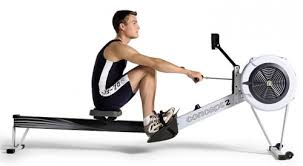 Shower and Locker-room Areas
Most common infection at the gym is Athlete’s foot which thrives on damp floors

Don’t go barefoot anywhere in the gym.  

In locker rooms wear shower shoes and dry your feet well before putting on clean socks and dry shoes
Pictures of Athlete’s Foot
Pictures of Athlete’s Foot
Pictures of Athlete’s Foot
Mats
Germs that cause ringworm, respiratory and gastrointestinal infections like mats.

Use a disinfectant wipe before and after using the mat to prevent infection
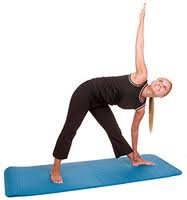 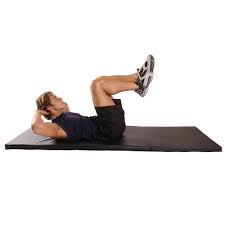 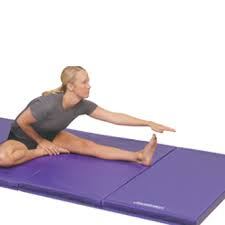 Water Fountains
Wet areas are the most contaminated areas

Don’t let your lips or                                         bottle touch the water                                   fountain’s spout

Don’t spit into the                                         water fountain
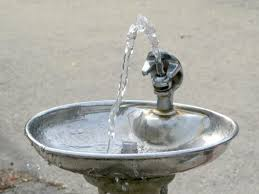 Water Fountains
Don’t wipe your mouth after sipping

If you use a water bottle clean it everyday
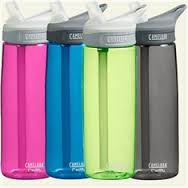 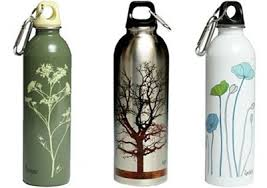 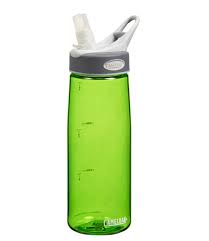 Your Gym Bag
Germs are carried on clothing

Put clothes and shoes in a plastic bag inside your gym bag
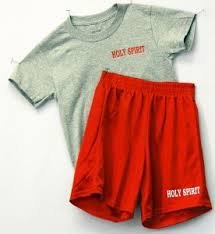 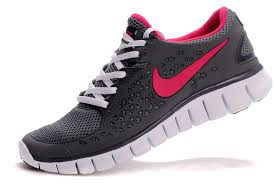 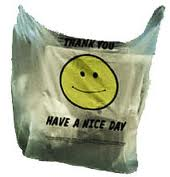 Your Gym Bag
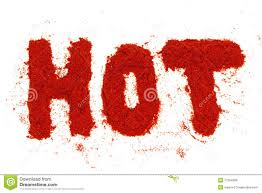 Wash clothes and towels on a  temperature wash cycle, don’t re-wear dirty clothes
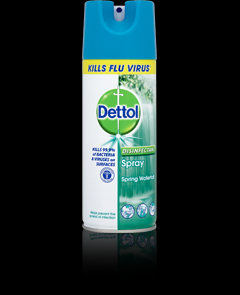 Wash your bag regularly or at least spray it with a sanitizing spray
Daily Cleaning Procedures
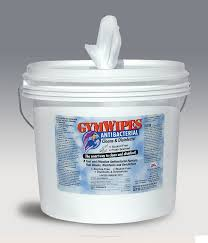 After using any piece of                                  equipment wipe it down with a                           gym wipe

At the end of lab clean all surfaces (desks, counters, equipment) with a gym wipe
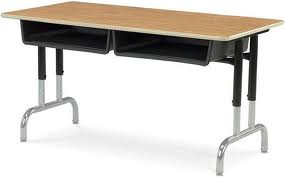 What infections are you risk for?
Anyone that trains in a fitness facility, physical therapy clinic are at risk for fungal, viral and bacterial skin infections.
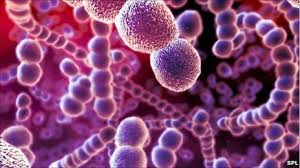 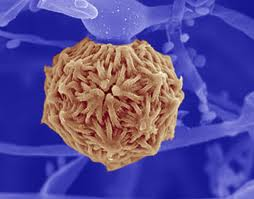 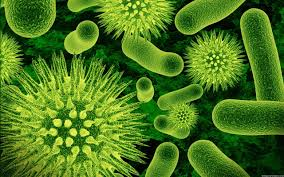 What infections are you risk for?
Sweat, abrasion and direct or indirect contact with secretions of others make everyone’s skin vulnerable to a host of problems.  

Individuals who are infected should not train until after their doctor medically clears them for exercise.
What germs are found in training facilities?
Klebsiella

Staphylococcus Aureus

Candida

Influenza
E. Colli

Human Papillomavirus

Streptococcal Bacteria